ACT for PsychosisandOther Chronic Mental Health Conditions
Richard Tingey, PhD
Long Beach VA Medical Center

Adria Pearson-Mauro, PhD
University of Colorado, Denver
School of Medicine
Need CE credit for this 
session?
Please don’t forget to 
scan in to have your 
attendance tracked.
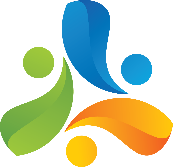 Keep it Simple& Maximize Effectiveness
Use simple, workable conceptualization of psychotic internal experiences (IE’s)

Flexibly sequence core processes

Overtly name & welcome psychotic IE’s in the Tx:

TVBEPS—Thoughts, Voices, Beliefs, Emotions, Physical Sensations

Emphasize the utility and value of IE’s
Keep it Simple& Maximize Effectiveness
Focus on basic elements of the core processes—conceptual & experiential simplicity

Use tangible concrete props and physical movement

Prepare for post-exercise reactions

Re-orient therapist to an aware, open stance

Cue therapist to meaning and process

Provide behavioral prompts
[Speaker Notes: Focus on conceptual and experiential simplicity]
Need credit for this session?
Please don’t forget to 
scan out.
What did you think?....

complete the 3 question quickeval
for this session at
https://contextualscience.org/quickeval

This was presentation was session # 116
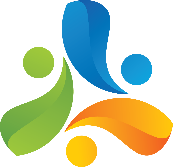